ModuleInfectieziekten
Hoofdstuk 3. 
Parasieten
3. Parasieten
Parasieten
Ecto-parasieten
Endo-parasieten
Infectieziekten
3. Parasieten
3.2 Parasieten
Parasiet = organisme dat zich voedt ten koste van een gastheer

Ectoparasieten
Leven OP het lichaam van hun gastheer
Vaak drager van andere ziekteverwekkers

Endoparasieten
Leven IN het lichaam van de gastheer
Voornamelijk wormen
Kunnen ernstige schade aanrichten in organen
Infectieziekten
3. Parasieten
3.3 Ectoparasieten
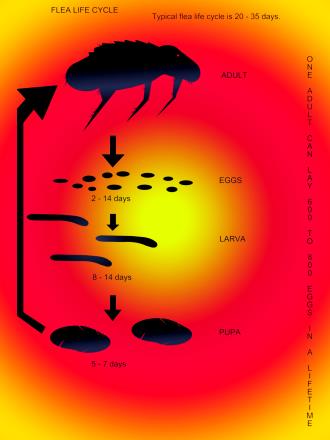 Vlooien

Meestal kattenvlo 
Komt voor bij o.a. hond, kat, mens, kip
Cyclus binnenshuis 3-4 weken
Kan hondenlintworm overdragen
Kan kattenkrabziekte overdragen
Verschijnselen
Jeuk / huidklachten
Soms bloedarmoede
In extreme gevallen mogelijk levensbedreigend
Infectieziekten
3. Parasieten
3.3 Ectoparasieten
Luizen

Plat en vleugelloos
Komt voor bij alle zoogdieren en vogels
Cyclus 4-6 weken
Kan hondenlintworm overdragen
Verschijnselen
Jeuk e.a. huidklachten
Soms bloedarmoede
Twee groepen
Bijtende luizen (mallophaga)
Zuigende luizen (anoplura)
Infectieziekten
3. Parasieten
3.3 Ectoparasieten
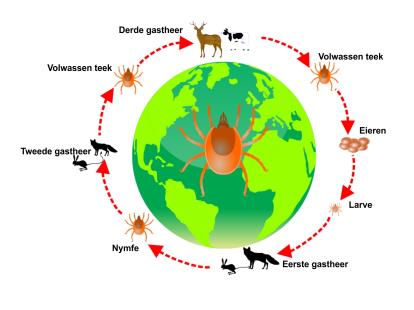 Teken

Spinachtig
Monddeel (hypostoom)
Bloedmaaltijd nodig voor vervelling
Komen voor bij zoogdieren, vogels en reptielen
Kunnen ziekteverwekkers overdragen
Babesia 
Ehrlichia
Ziekte van Lyme
Twee groepen
Harde teken – met schild
Zachte teken – zonder schild
Infectieziekten
3. Parasieten
3.3 Ectoparasieten
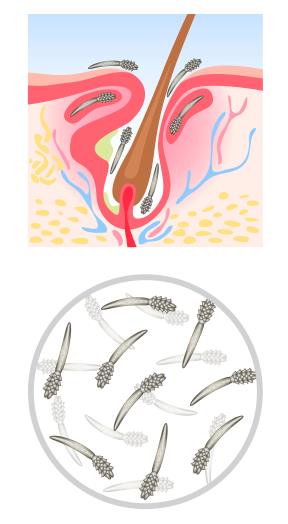 Mijten

Spinachtig
Cyclus vergelijkbaar met teek 
Maar geen bloedmaaltijd nodig voor vervellen
Komen voor bij zoogdieren en vogels
Vier groepen:
Schurftmijt – in de huid 
Haarfollikelmijt – in de haarfollikels en talgklieren
Vachtmijt – in de vacht
Dermanyssus-soorten (rode bloedluis)  – in de omgeving
Infectieziekten
3. Parasieten
3.3 Ectoparasieten
Zandvliegen

Soort muggen
Vnl. Middellandse zee gebied
Gevaarlijk voor de hond
Cyclus 4-6 weken
Kan Leishmania protozo overdragen
Infectieziekten
3. Parasieten
3.3 Ectoparasieten
Vliegenlarven

Vliegen leggen eitjes rond anus larven
Vnl. bij dieren met wollige vacht – schapen en konijnen
Slechte hygiëne / verzorging
Larven veroorzaken ernstige schade – myasis
Euthanasie kan noodzakelijk zijn
Infectieziekten
3. Parasieten
3.4 Endoparasieten
Wormen

Platwormen (platyhelminthes)
Zuigwormen (trematoden)
Lintwormen (cestoden)
Rondwormen (nematoden)
Stekelsnuitwormen (acanthocephala)

Diagnostiek meestal via ontlastingsonderzoek
Infectieziekten
3. Parasieten
3.4 Endoparasieten
Zuigwormen (trematoden)

Leverbot (Fasciola hepatica )
Bladvormig
Mond=zuignap
Geen anus
Besmettelijk voor
Herkauwers
Konijn
Mens
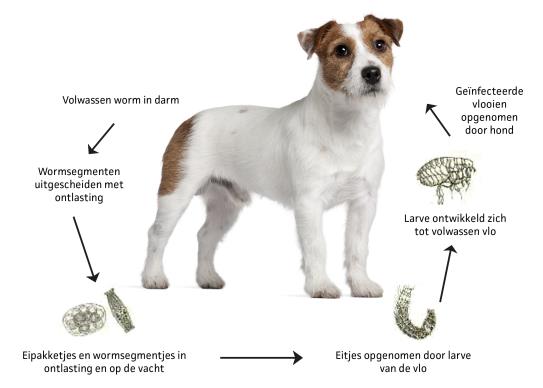 Infectieziekten
3. Parasieten
3.4 Endoparasieten
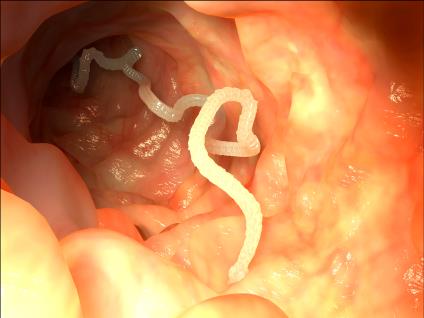 Lintwormen (Cestoden)

Soorten
Hondenlintworm (Dipylidium caninum)
Vossenlintworm (Echinococcus multicolaris)
Kop met zuignappen
Vormt lint van segmenten (proglottiden)
Leven in de dunne darm van de gastheer
Besmettelijk voor o.a. hond en kat
Infectieziekten
3. Parasieten
3.4 Endoparasieten
Rondwormen

Soorten
Spoelworm hond (Toxocara canis)
Spoelworm kat (Toxocara catis)
Zweepworm (Trichuris vulpis)
Haakworm (Uncinaria stenocephala )
Franse hartworm (Angiostrongylus vasorum)
Hartworm (Dirofilaria immitis)
Kort of juist heel lang
Leven in maagdarmkanaal gastheer
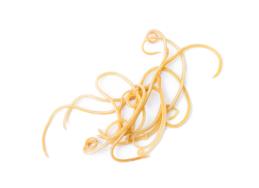 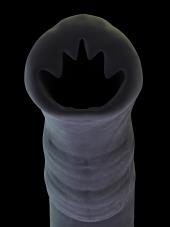 Infectieziekten
3. Parasieten
+ 3.4 Endoparasieten
Rondwormen bij andere diersoorten

Rund
Longworm (Dictyocaulus viviparus)
Kan dodelijk zijn
Schaap
Lebmaagworm (Haemonchus contortus)
Bloedarmoede, darminfecties, soms dodelijk
(Sier)vogels
Haarwormen (Capillaria soorten)
Maagdarmklachten, bloedarmoede
Infectieziekten
3. Parasieten
Verwerkingsvragen
Waarom zou je bij een vlooienbesmetting ook moeten ontwormen? 

Wat is het gevaar van teken?

Hoe worden wormen onderverdeeld?
Infectieziekten
3. Parasieten
[Speaker Notes: Omdat vlooien de hondenlintworm kunnen overdragen
Kunnen ziekteverwekkers zoals babesia, ehrlichia en de ziekte van Lyme (Borrelia burgdorferi) overdragen
3 stammen: de platwormen (platyhelminthes), de rondwormen (nematoden) en de stekelsnuitwormen (acanthocephala). De platwormen worden weer onderverdeeld in de zuigwormen (trematoden) en de lintwormen (cestoden).]